Conflict of Interest in Grantmaking
Policy 08-01

Samantha Shalda
Office of Grants Management
Background
Statutory provisions for conflict of interest apply to:
Process of grant award and administration
Roles of individuals involved in grant award and administration
Both state employees and others
Relevant statutes: 10A.07, 15.054, 15.43, 16B.98 Subd 2-3, 16C.04, 43A.38, 471.87
Executive branch agencies, boards, councils, and task forces may have additional and unique statutes, rules, and policies related to conflict of interest
Minnesota Department of Administration | mn.gov/admin
7/26/2024
2
[Speaker Notes: Executive branch agencies, boards, councils, and task forces may have additional and unique statutes, rules, and policies related to conflict of interest that are specific to their work and in addition to the broader statutes referenced above.]
Policy 08-01 Overview
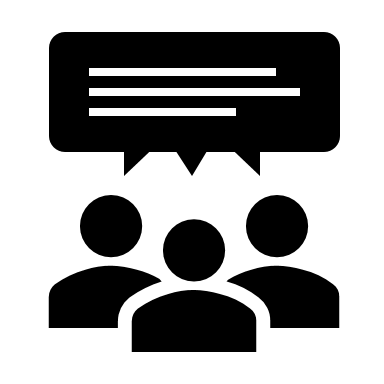 Requires Minnesota state agencies, executive branch boards, committees, authorities, task forces, and councils to deliberately avoid conflicts of interest at both the individual and organizational levels. 
Highlights transparency as a guiding principle.  
Identifies the scope and minimum requirements of grant process type 
Provides definitions and procedure steps  
*The Conflict of Interest Policy for State Grant-Making Policy 08-01 incorporates the requirements of HR/LR Policy #1445 Code of Ethical Conduct
Minnesota Department of Administration | mn.gov/admin
7/26/2024
3
[Speaker Notes: Scope of coverage highlights: Page 2 of the policy: top section.  The policy makes a distinction between types of grant processes:
Competitive grant-making at all executive branch agencies, boards, committees, councils, authorities and task forces which includes:
Developing grant request for proposals for competitive grant processes
Reviewing and evaluating competitive grant proposal responses
Grant administration at all executive branch agencies which includes:
Awarding a grant, drafting, entering into, amending or revising grant agreements, conducting grant monitoring, evaluating grant performance, and authorizing payments]
Guiding Principles
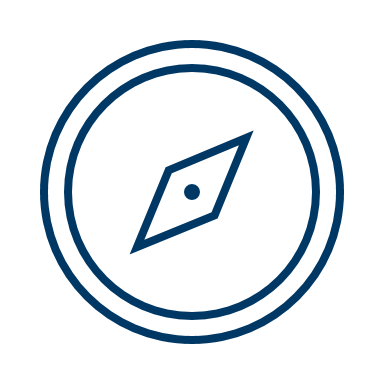 Minnesota state agencies, executive branch boards, committees, authorities, task forces, and councils must work to:
Deliberately avoid conflicts of interest related to grant-making and grant administration at both the individual and organizational levels. 
Proactively communicate and take steps to address, resolve, and document conflicts of interest as they arise
When a conflict of interest concerning state grant-making exists, transparency shall be the guiding principle in addressing it:
Executive branch agencies can consult with their agency’s ethics officer as an appropriate resource when needed
Be aware, be thoughtful, embrace transparency
Minnesota Department of Administration | mn.gov/admin
7/26/2024
4
What is a conflict of interest?
Can exist even if no unethical, improper, or illegal act results from it
Actual or potential duty or loyalty to more than one organization and the competing duties or loyalties may result in adverse actions to one or both parties
Actual: when a person's decision or action would compromise a duty to a party without taking immediate action to eliminate the conflict.
Potential: if a person has a relationship, affiliation, or other interest that could create an inappropriate influence if the person is called on to decide or recommendation that would affect one or more of the relationships, affiliations, or interests
Individual conflict of interest can be if a state employee or reviewer:
uses status to obtain special advantage with grantee or applicant;
receives or accepts value from grantee or applicant;
is an employee or board member of a grantee or applicant; or is an immediate family member of an owner, employee, or board member
Minnesota Department of Administration | mn.gov/admin
7/26/2024
5
What processes are covered?
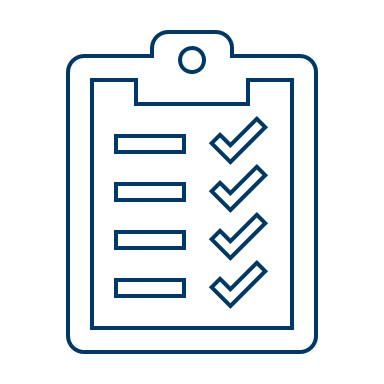 Competitive grant-making
Developing grant Requests for Proposals (RFPs) 
Reviewing and evaluating proposal responses
2. Grant administration
Awarding a grant
Drafting, entering, amending, or revising grant agreements
Conducting grant monitoring
Evaluating grant performance
Authorizing payments
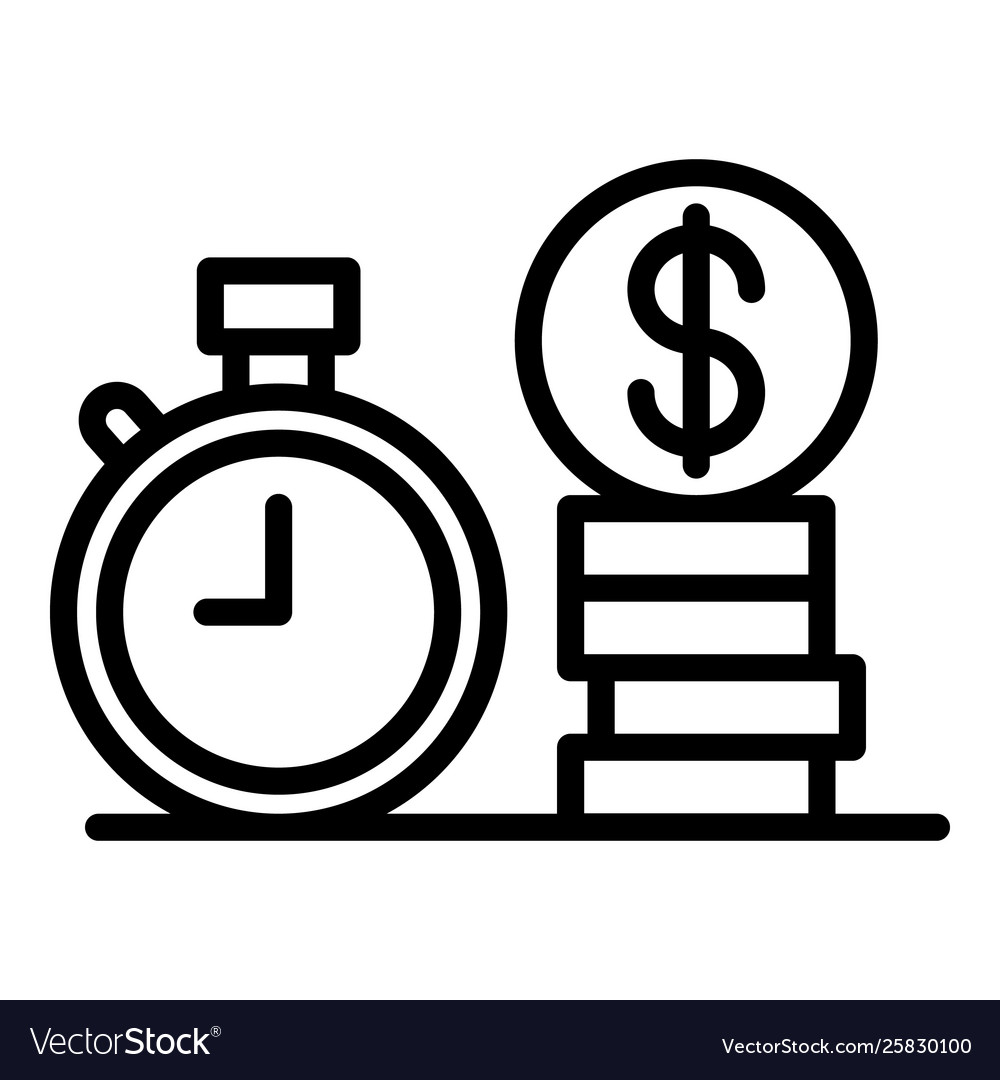 Minnesota Department of Administration | mn.gov/admin
7/26/2024
6
Minimum Requirements
Appointed members serving on an executive branch board, committee, authority, task force, or council involved in RFP development for competitive grant processes must follow their established policy, procedure, or by-laws for code of conduct, code of ethics, financial disclosures, or grant conflict of interest, and OGM Policy 08-01. 

All grant reviewers must complete and sign a conflict-of-interest disclosure form for every competitive grant review they participate in.

Grant-making entity must maintain documentation.  
For financial disclosures for public officials per Chapter 10A, the grant-making entity must document they’ve reviewed the disclosures.
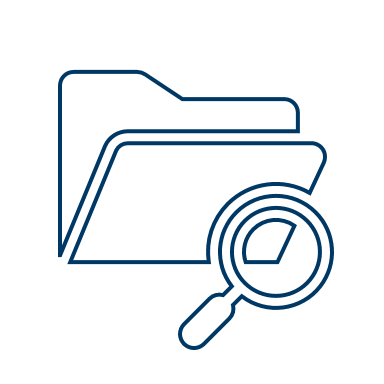 Minnesota Department of Administration | mn.gov/admin
7/26/2024
7
Resources
Office of Grants Management Policies, Statutes and Forms
Office of Grants Management Training and Development
Office of Grants Management
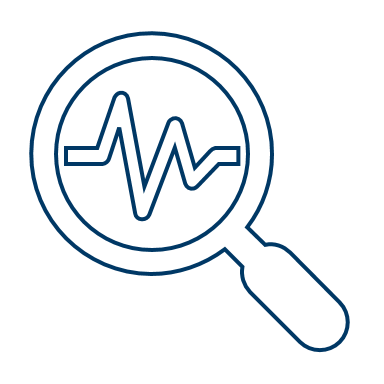 Minnesota Department of Administration | mn.gov/admin
7/26/2024
8
Thank you!
Sam Shalda
Enterprise Director of Oversight and Accountability
Samantha.l.shalda@state.mn.us
Minnesota Department of Administration | mn.gov/admin
7/26/2024
9